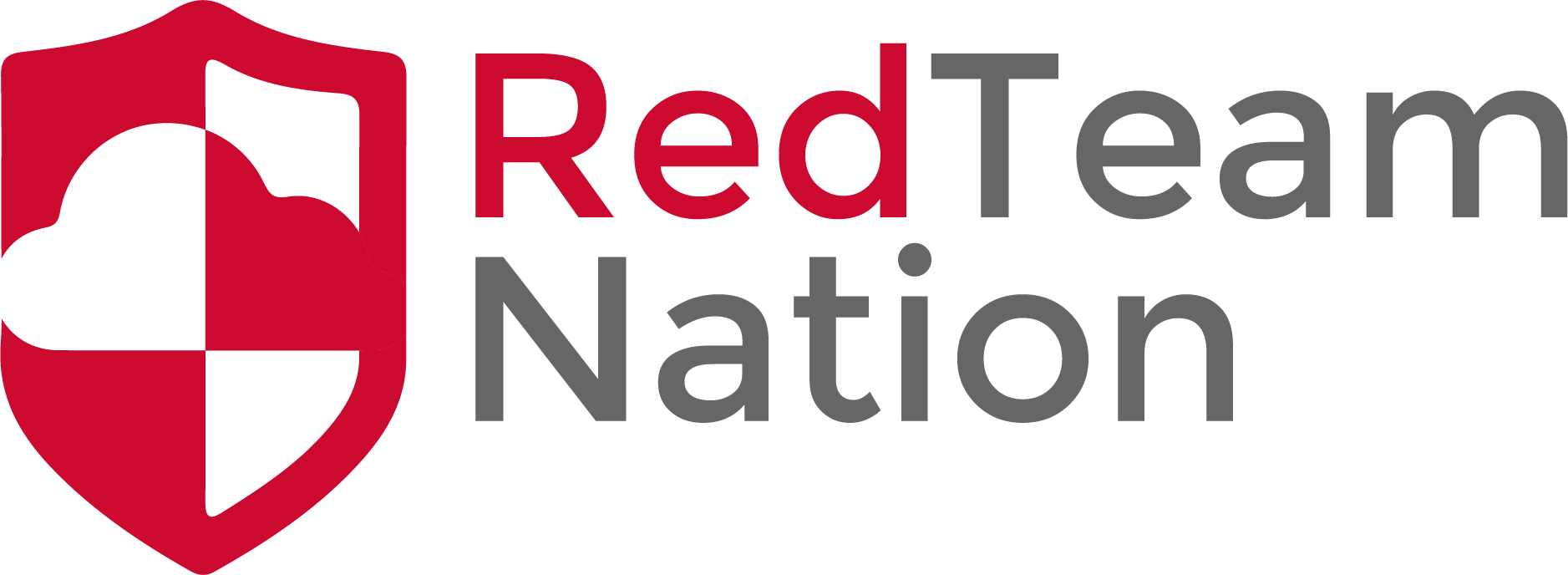 The API
CEO/Lead Instructor: Brandon Dennis, OSCP
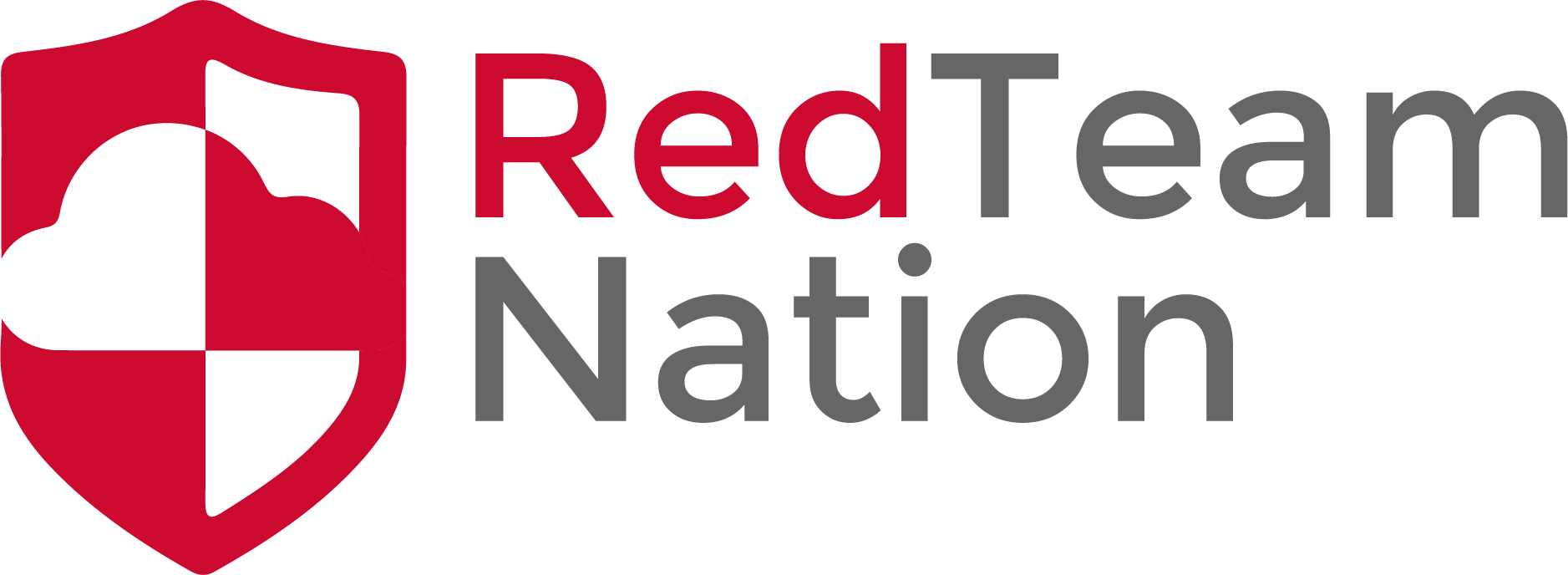 What is an API?
Application Programming Interface
Used by almost all Windows Applications to interface with the OS
Applications ran in the early phases of the start up or boot process use the native API.
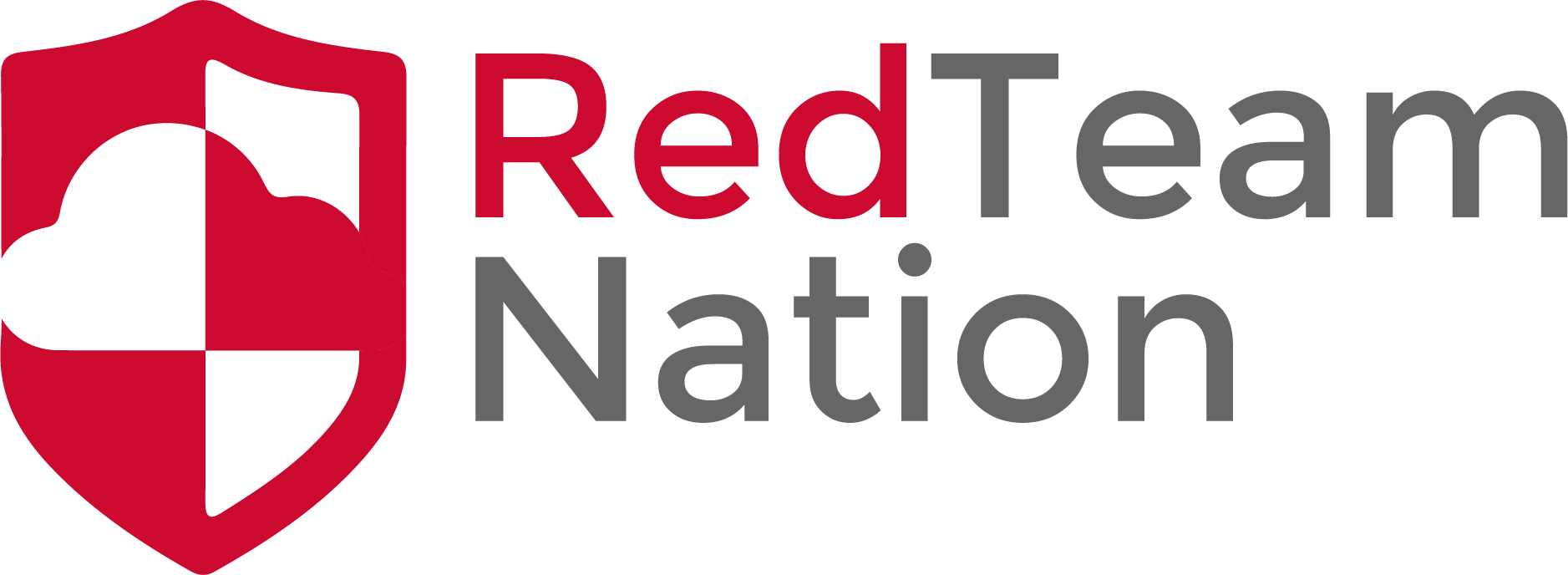 Common Libraries
Base Services
Lib: Kernel32.dll, KernelBase.dll
Used to provide the most common functionality, handling memory, files ,hardware, etc.
Advanced Services
Lib: advapi32.dll, advapires32.dll
Provides functions above the Kernel to access Core Windows components such as the Registry, Service Manager and manage user accounts
Graphical Device Interface
Lib: gdi32.dll, win32k.sys
Used to interface with monitors printers and other output devices.
User Interface
Lib: user32.dll
Handles the User interface. Everything that appears on the desktop, buttons, creating windows, etc.
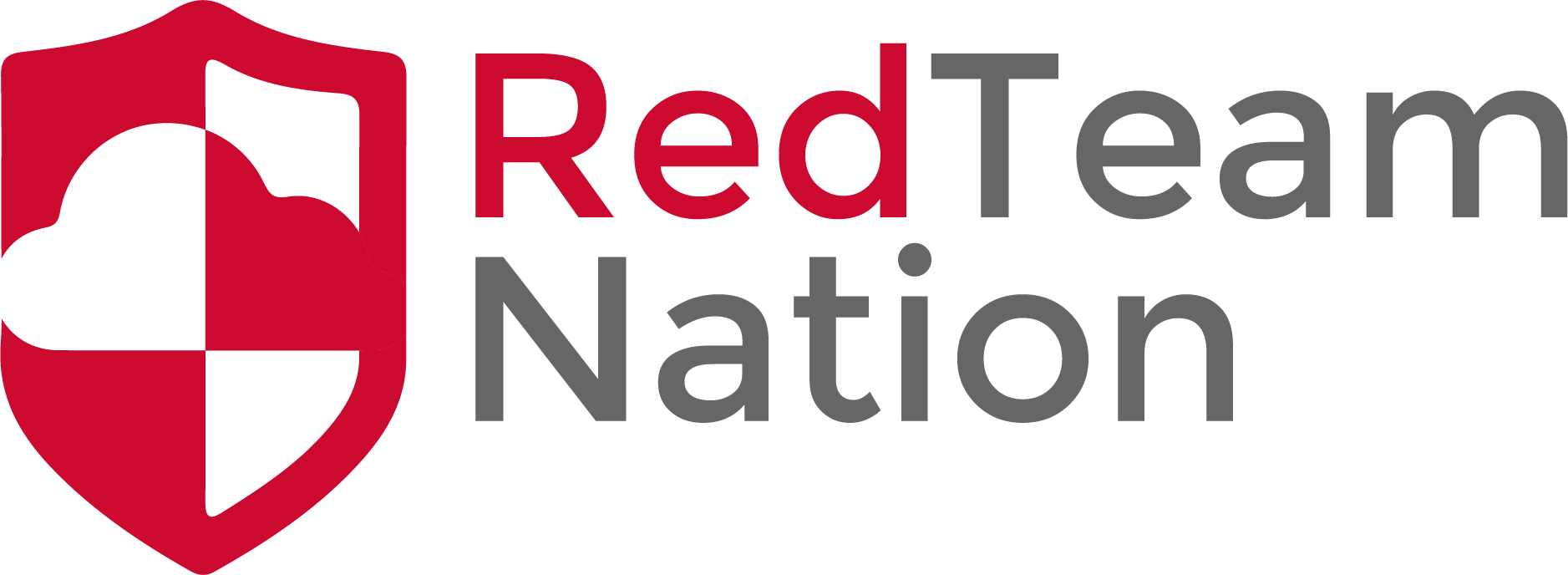 Common Libraries Cont.
Windows Shell
Lib: shell32.dll
API to access functions in the command line interface.
Network Services
Lib: netapi32.dll, Wsock32.dll, Ws2_32.dll
Provides all network related functions
Higher Level Protocols
Lib: wininet.dll
Provides access that can implement things such as FTP, HTP, etc.